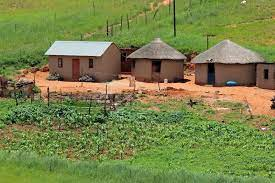 Settlementsm3: urban SETTLEMENTSU2: Urban heirarchies
Geography grade 12 © j. rich 2021
The big picture
Course overview
Urban hierarchy concept
A way of ordering or ranking urban settlements according to their complexity and range of functions
Generally the larger an urban settlement is the more functions it has and vice versa
Functions are ranked and weighted or scored and this yields a complexity score for each urban settlement
Urban hierarchy model
cENTral places
Central place = an urban settlement that provides goods and services to surrounding rural areas
Not all central places can provide the same range of goods and services
Places higher on the urban hierarchy can provide more specialized and a greater range of goods and services than those lower down
Direct relationship between number of central places and the number of functions offered i.e. the higher in the hierarchy the fewer the central places
Threshold population
Minimum number of people to sustain or make a function profitable
More frequently  the function is required the lower the threshold
Goods with a low threshold population will have a low sphere of influence
Sphere of influence
Area from which a function draws its users or customers.
The more often a service or product is required the smaller the sphere of influence
range
Maximum distance a user or customer is prepared to travel to access a function 
Lower the threshold the lower the range
Lower and higher order functions
Lower order functions and goods
Higher  order functions and goods
Relatively cheap and easy to access and supply
Often used spontaneously
Used frequently – almost every day
Also called convenience goods
More expensive and specialized
Usually require some decision-making to acquire
Used less often
Also called comparative goods
Lower and higher order centres
Lower order centres offer mostly lower order functions
Lower order centres may occur close to each other
Higher order centres offer higher order functions and tend to be far apart